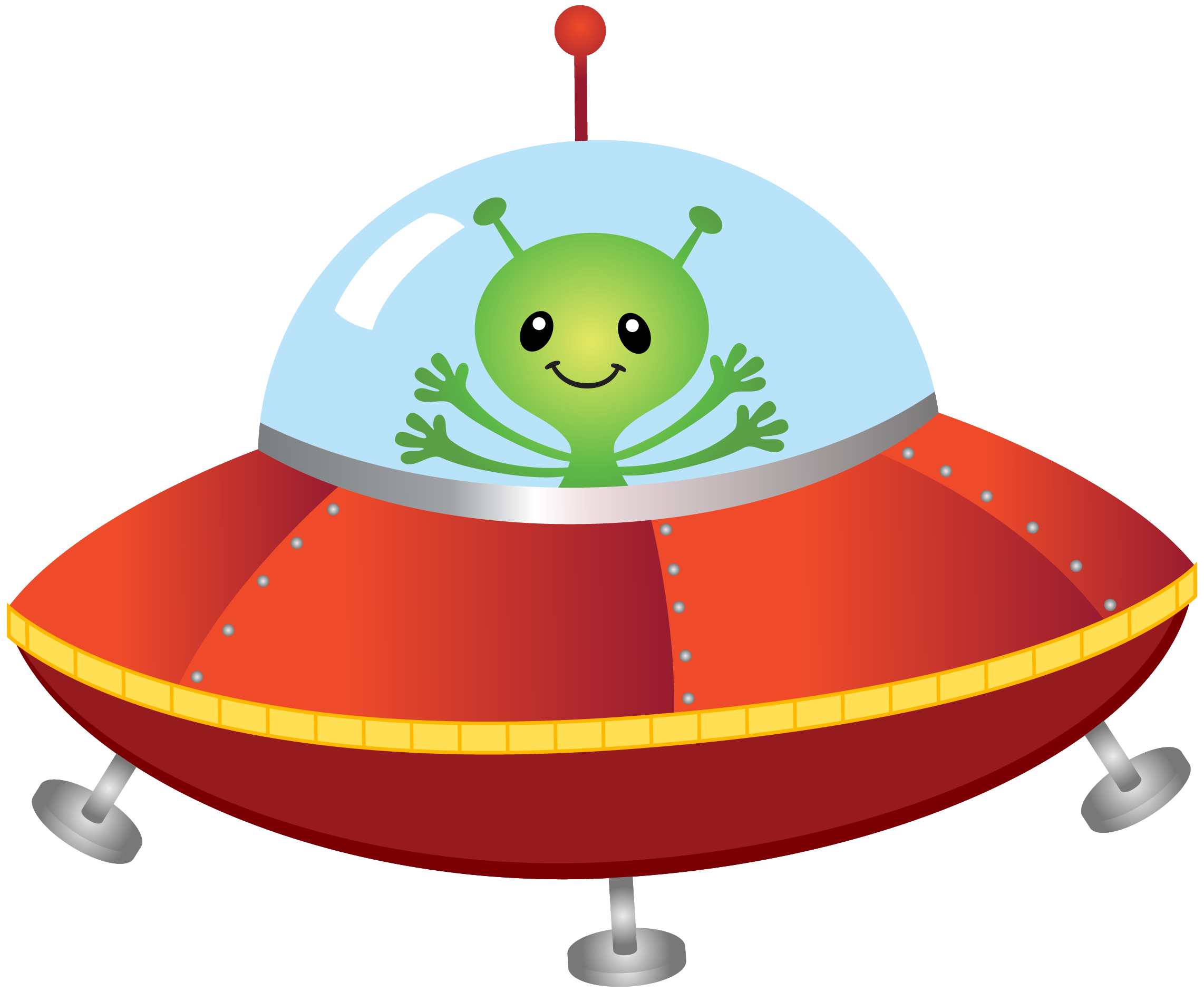 KHỞI ĐỘNG
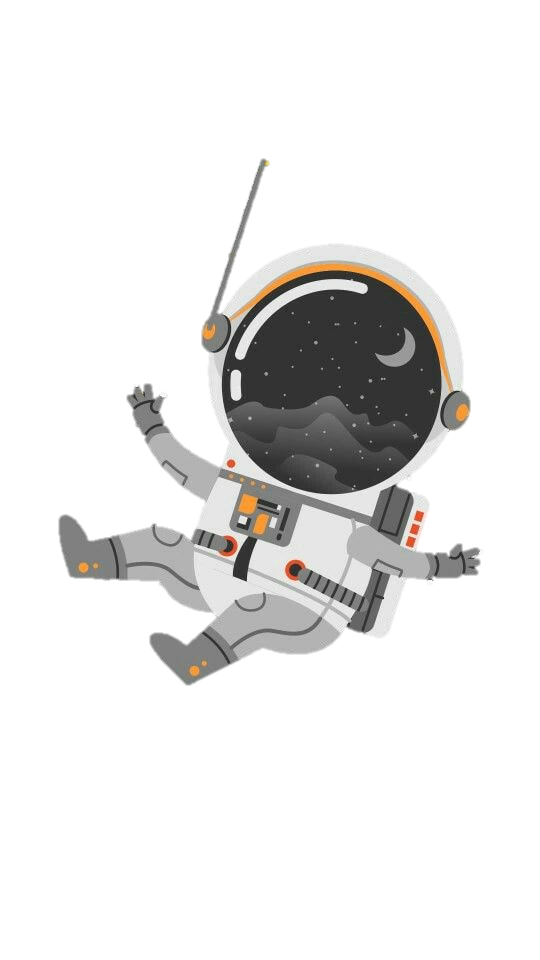 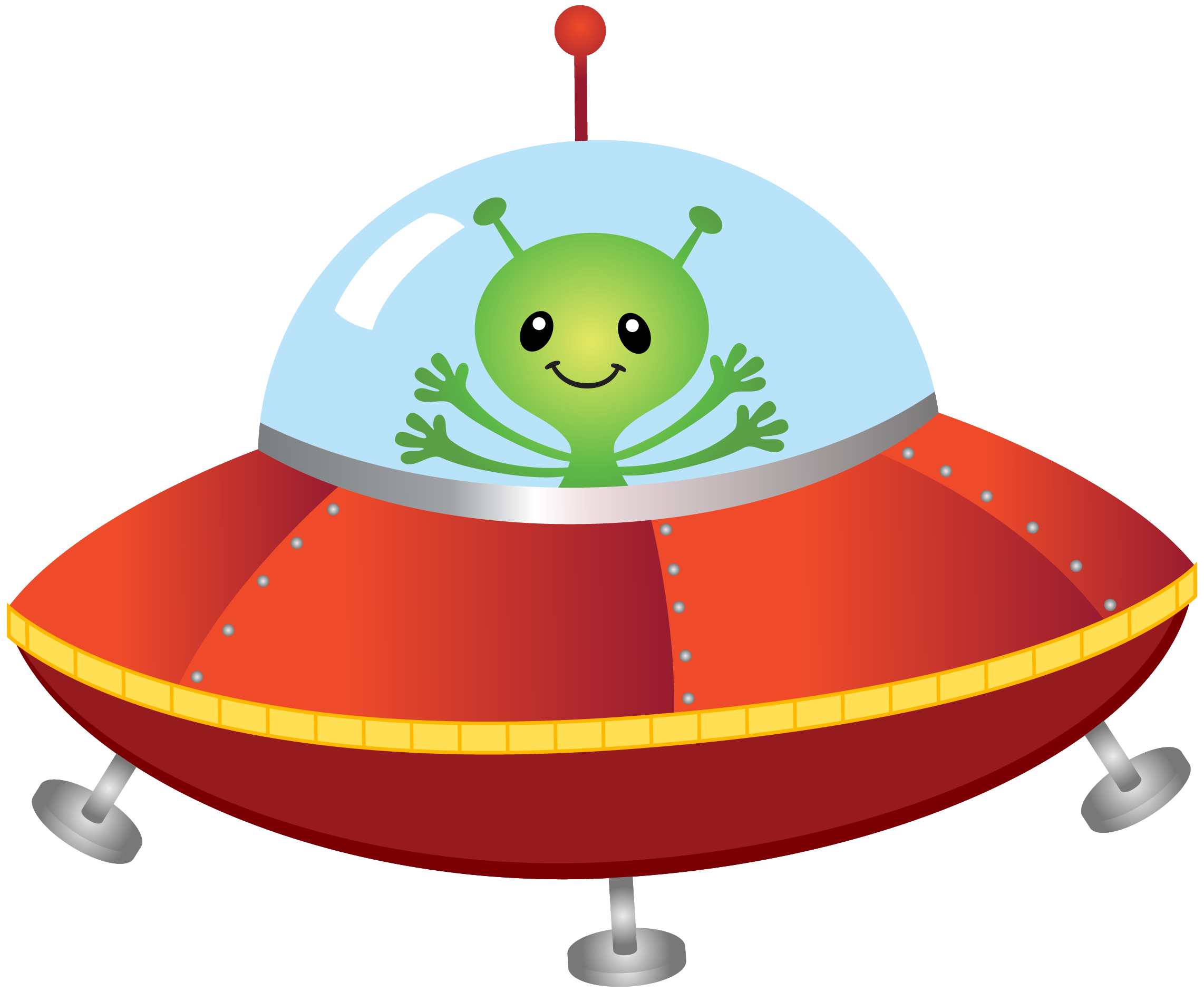 TOÁN
CHIA SỐ ĐO 
THỜI GIAN 
CHO MỘT SỐ
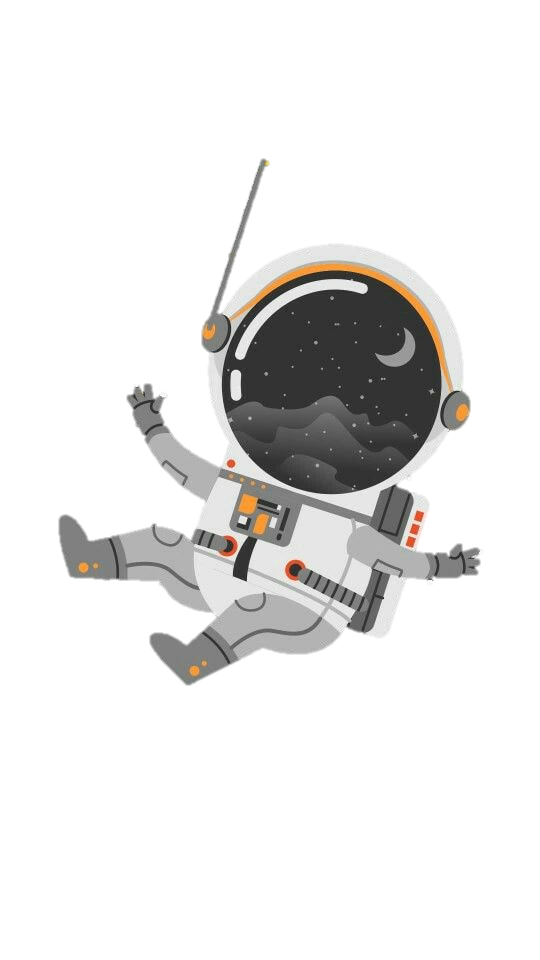 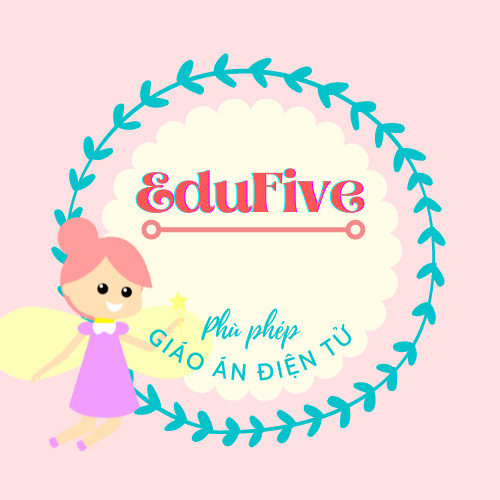 EduFive
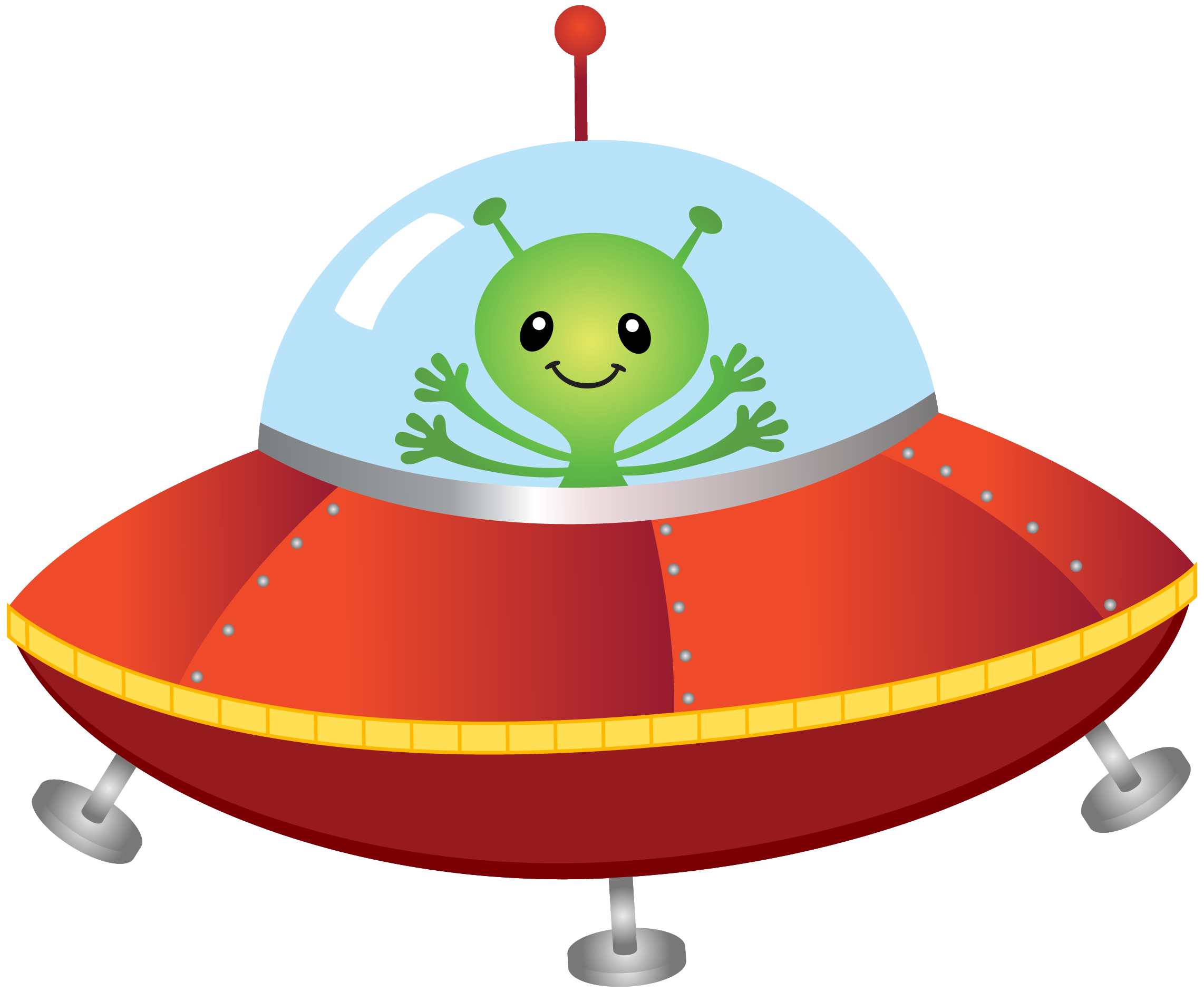 KHÁM PHÁ
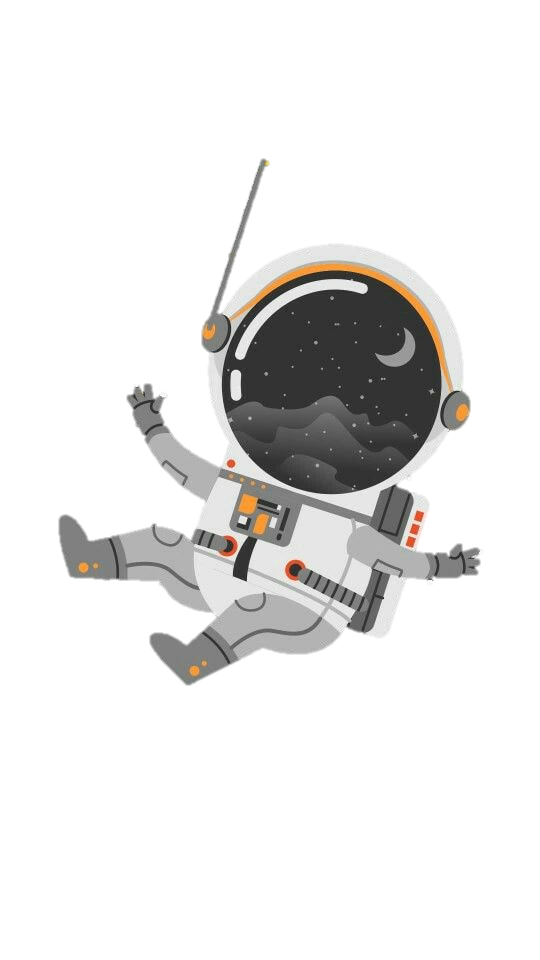 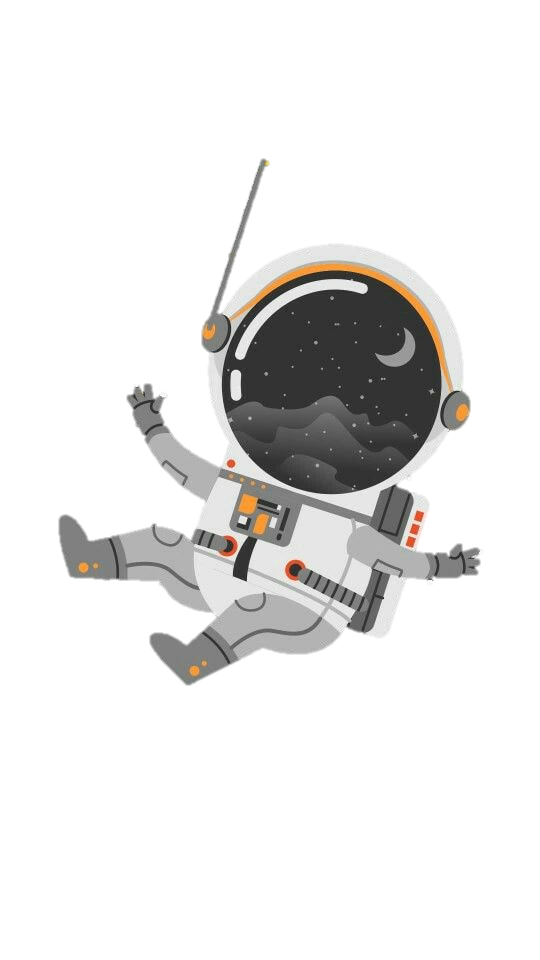 Ví dụ 1: Hải thi đấu 3 ván cờ hết 42 phút 30 giây. 
Hỏi trung bình Hải thi đấu mỗi ván cờ hết bao lâu ?
Tóm tắt
Đặt tính
; tính :
3 ván cờ   :       42 phút 30 giây 
       1 ván cờ   :         ?  thời gian
3
42 phút 30 giây
1
2
1
4
phút
1
0
giây
Bài giải
0
30 giây
Thời gian Hải thi đấu một ván cờ là :
0
0
42 phút 30 giây     :     3     =           ?
0
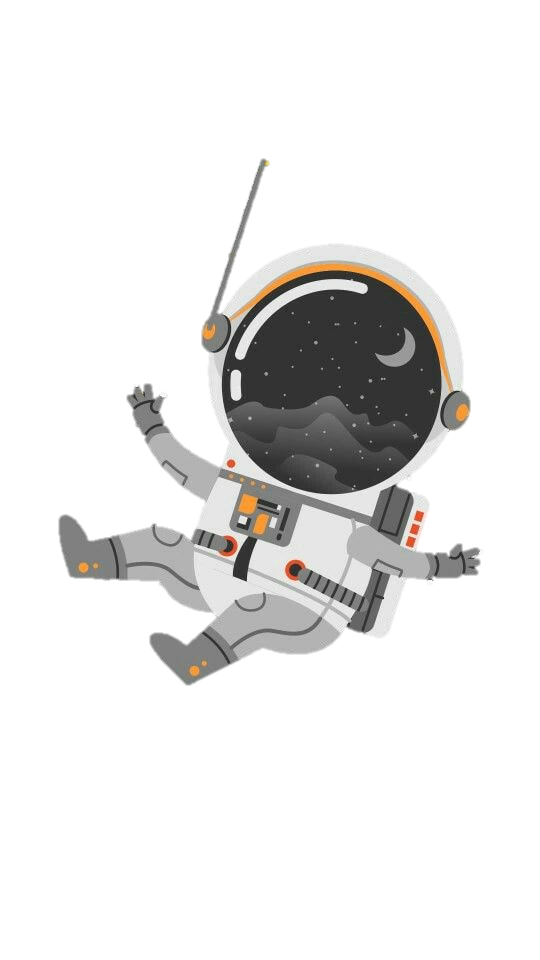 Ví dụ 1: Hải thi đấu 3 ván cờ hết 42 phút 30 giây. 
Hỏi trung bình Hải thi đấu mỗi ván cờ hết bao lâu ?
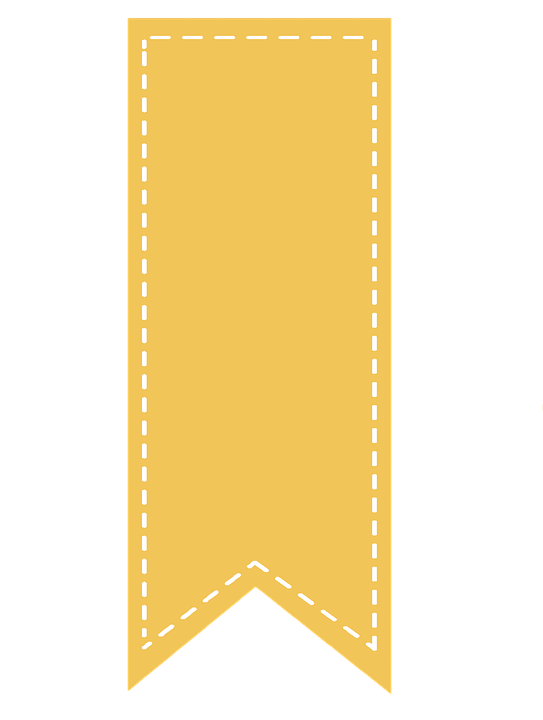 Tóm tắt
Đặt tính
; tính :
3 ván cờ   :       42 phút 30 giây 
       1 ván cờ   :         ?  thời gian
3
42 phút 30 giây
Lưu ý:
1
2
1
4
phút
1
0
giây
Bài giải
Khi chia số đo thời gian cho một số, ta thực hiện phép chia từng số đo theo từng loại đơn vị thời gian cho số chia.Thực hiện phép chia từ trái sang phải
0
30 giây
Thời gian Hải thi đấu một ván cờ là :
0
0
42 phút 30 giây     :     3     =           ?
0
Vậy:
42 phút 30 giây : 3 = 14 phút 10 giây
Ví dụ 2: Một vệ tinh nhân tạo quay xung quanh Trái Đất 4 vòng hết 7 giờ 40 phút . Hỏi vệ tinh đó quay xung quanh Trái Đất 1 vòng hết bao lâu?
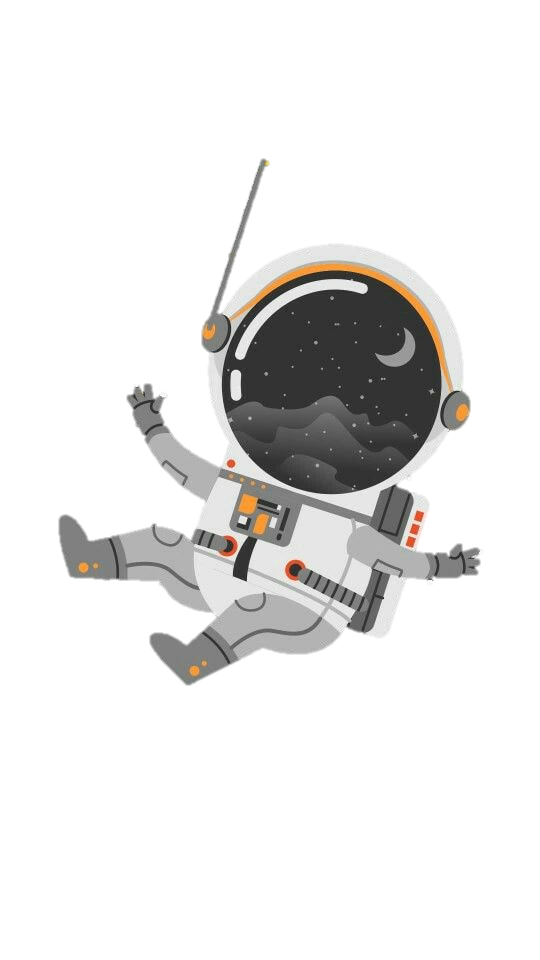 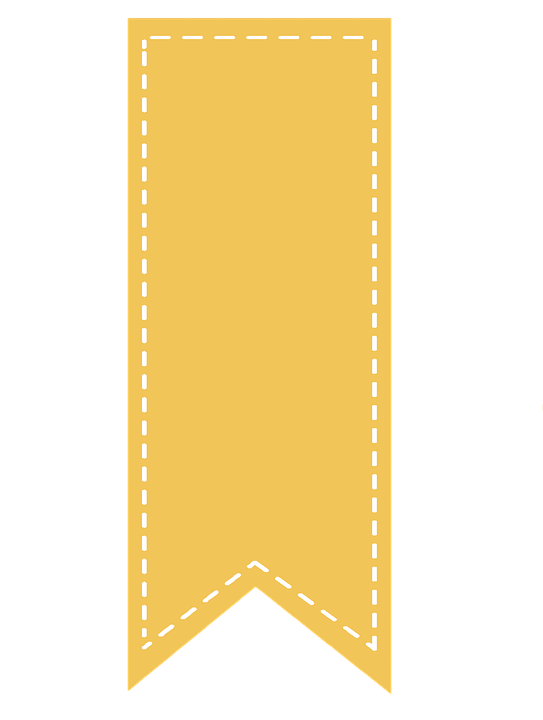 Tóm tắt
Đặt tính rồi tính
4 vòng   :     7 giờ 40 phút 
     1 vòng   :        ?   thời gian
Lưu ý:
7 giờ      40  phút
4
Bài giải
3
giờ
= 180  phút
1
giờ
5
5
phút
Khi chia số đo thời gian cho một số, ta thực hiện phép chia từng số đo theo từng loại đơn vị thời gian cho số chia. Nếu phần dư khác không thì ta chuyển đổi sang đơn vị hàng nhỏ hơn liền kề rồi chia tiếp .
Ta phải thực hiện phép tính chia:
phút
2
2
0
7 giờ 40 phút    :      4     =            ?
Vậy:
2
0
1 giờ 55 phút
7 giờ 40 phút : 4  =
0
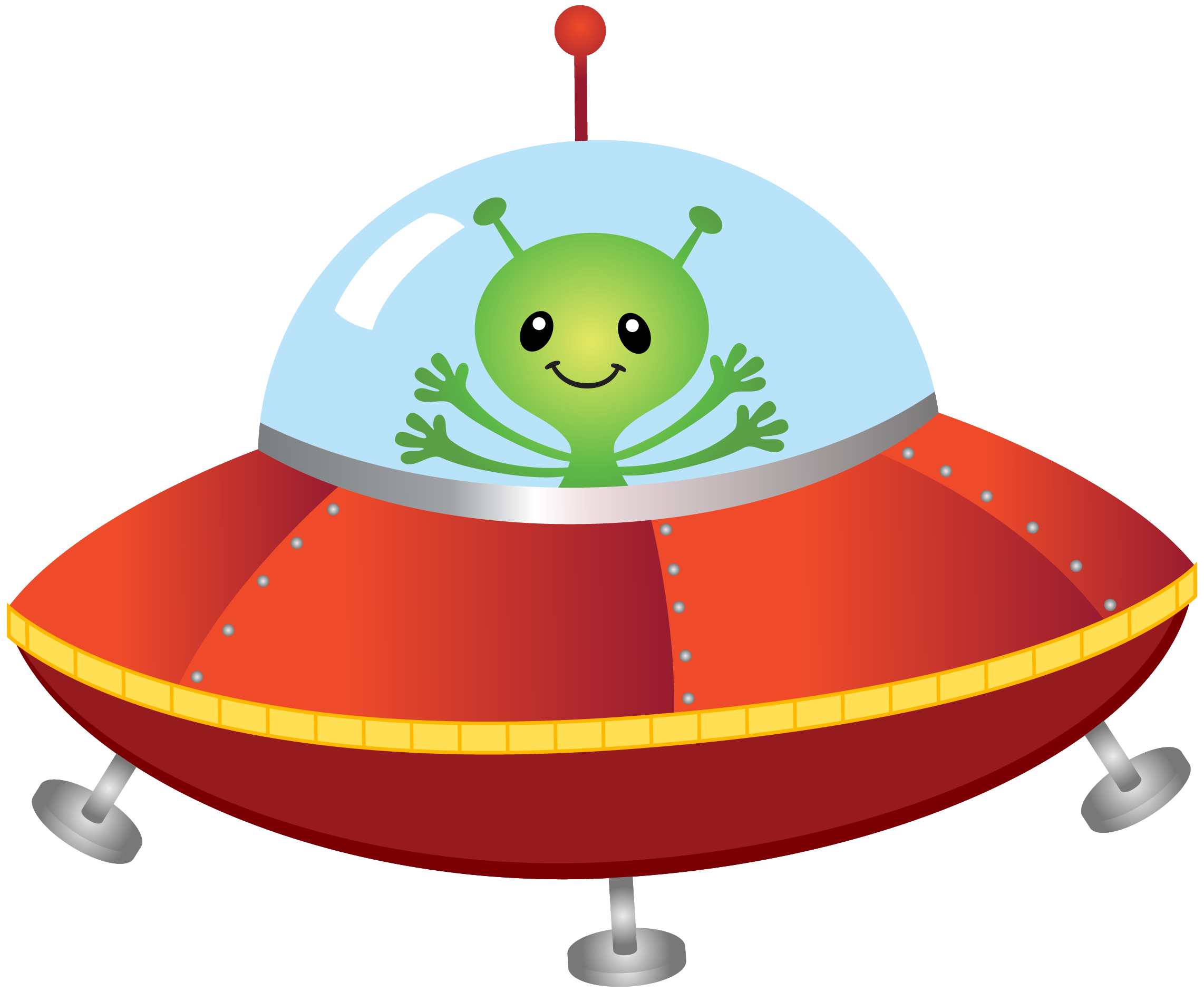 VẬN DỤNG
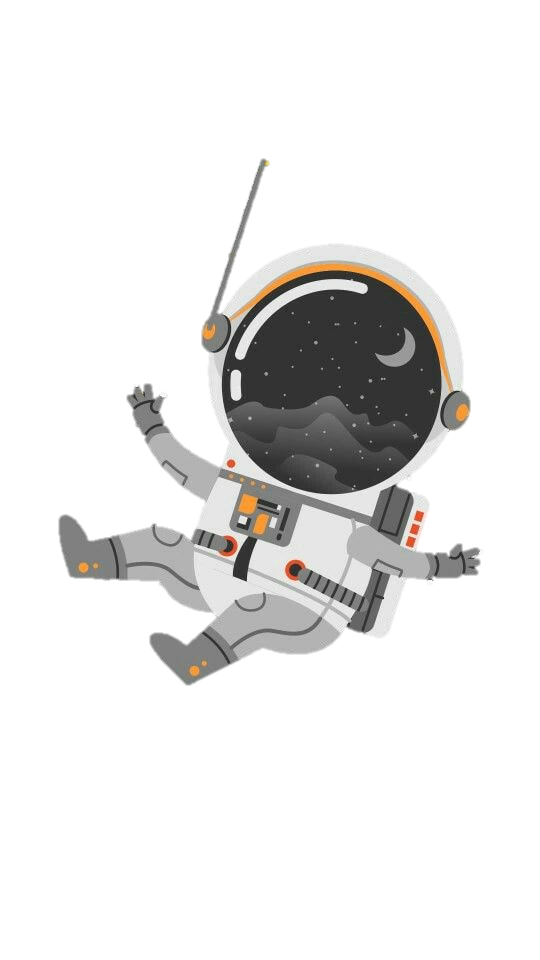 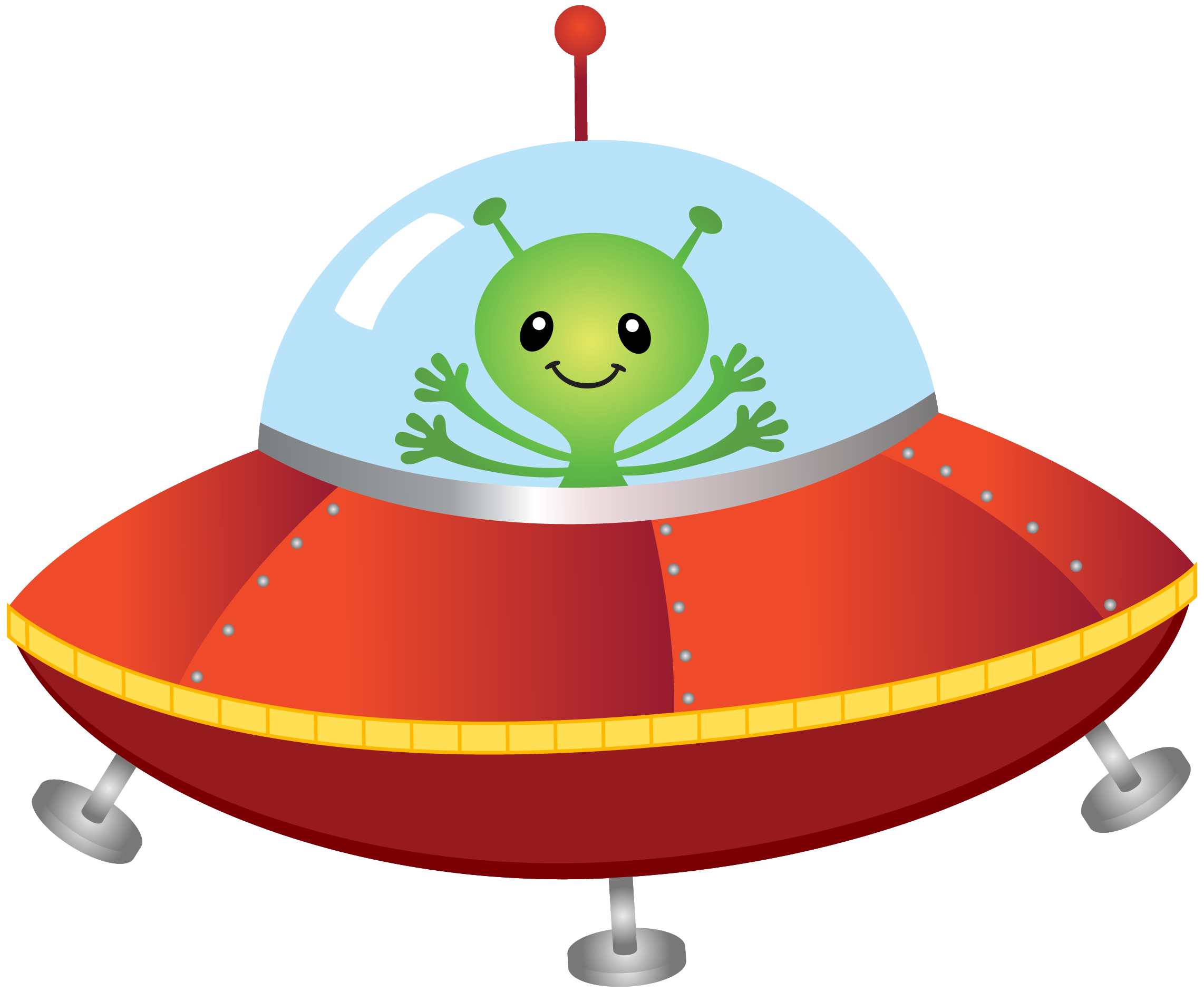 CHINH PHỤC VŨ TRỤ
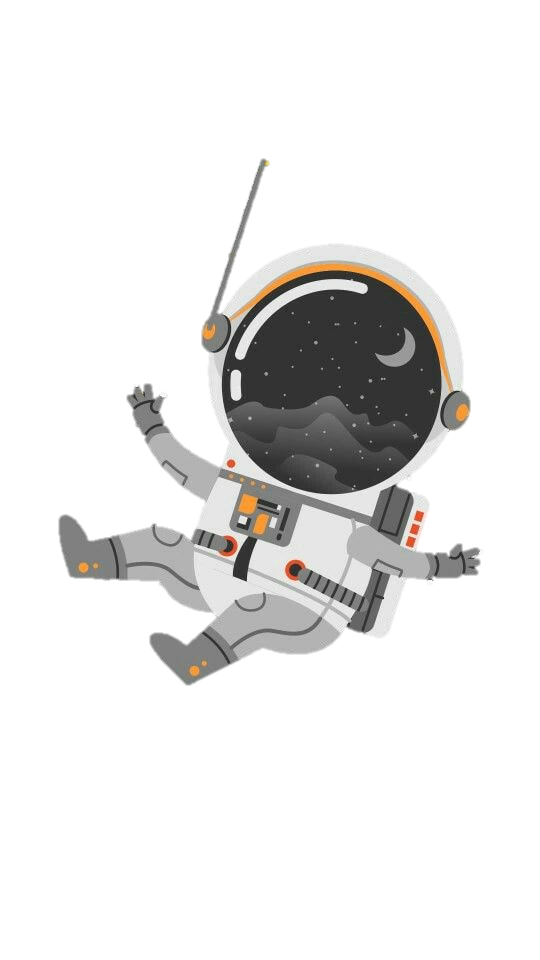 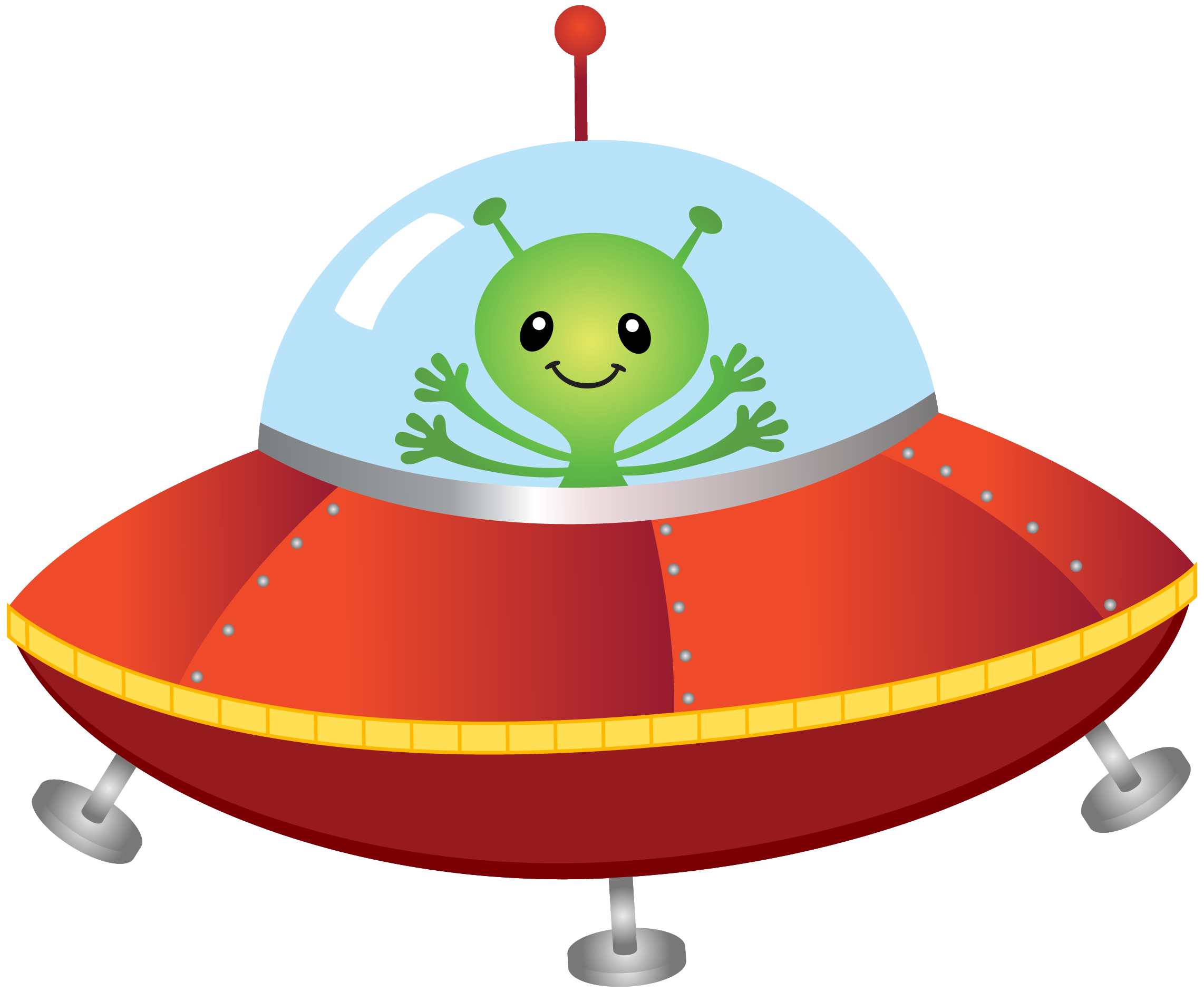 Cách chơi
Cứ mỗi nhiệm vụ thành công chúng ta sẽ chinh phục được một hành tinh
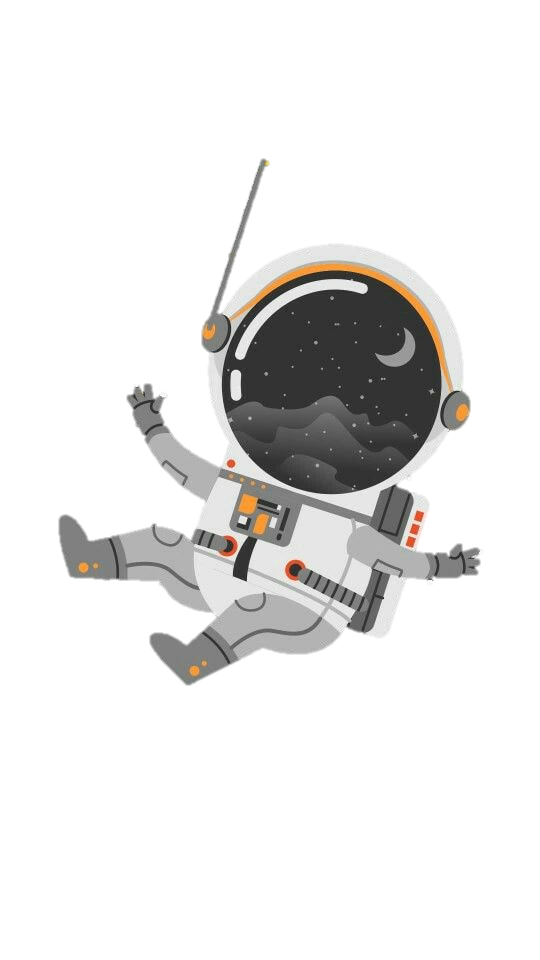 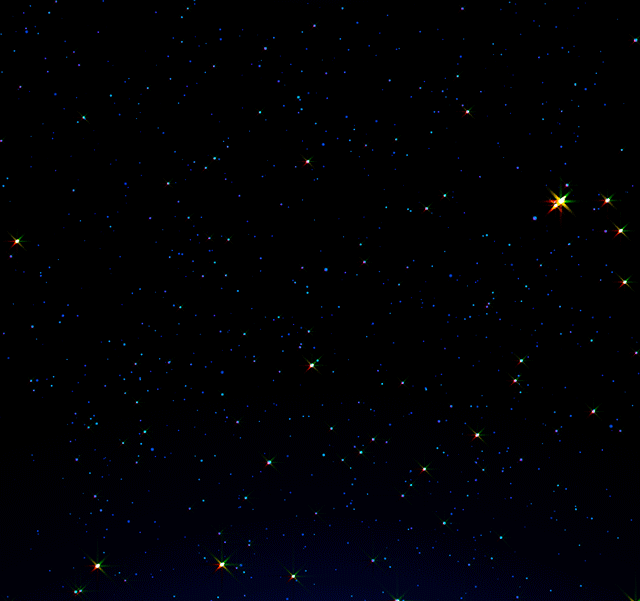 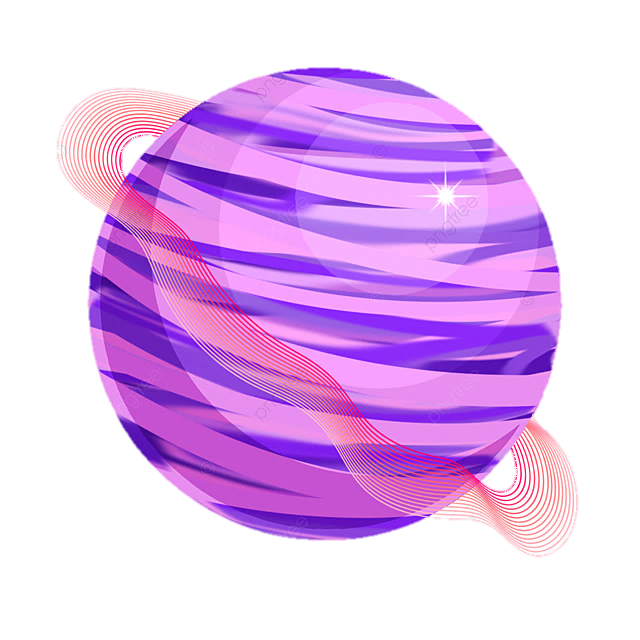 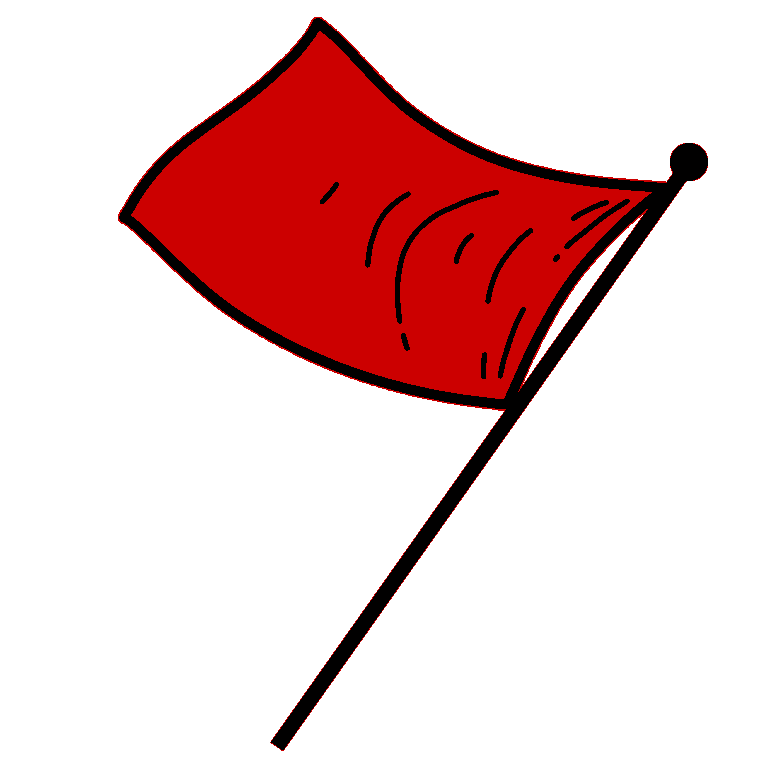 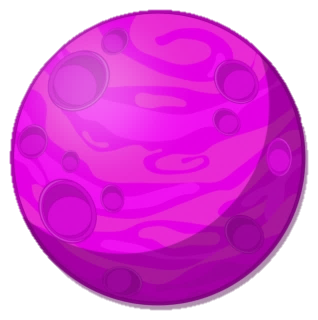 Bắt đầu thôi nào!
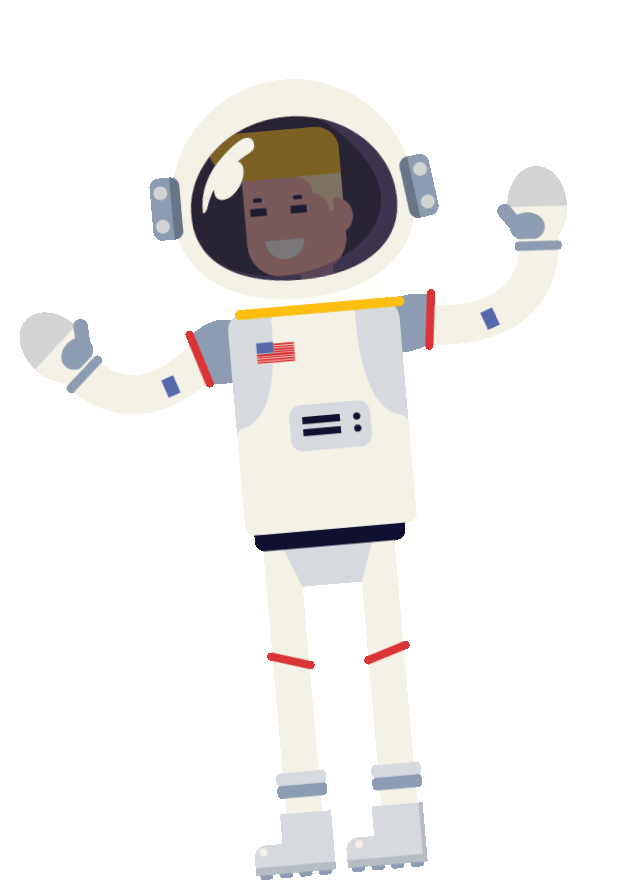 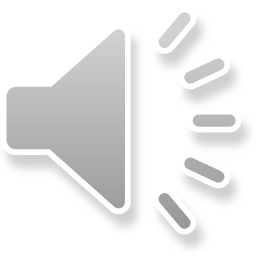 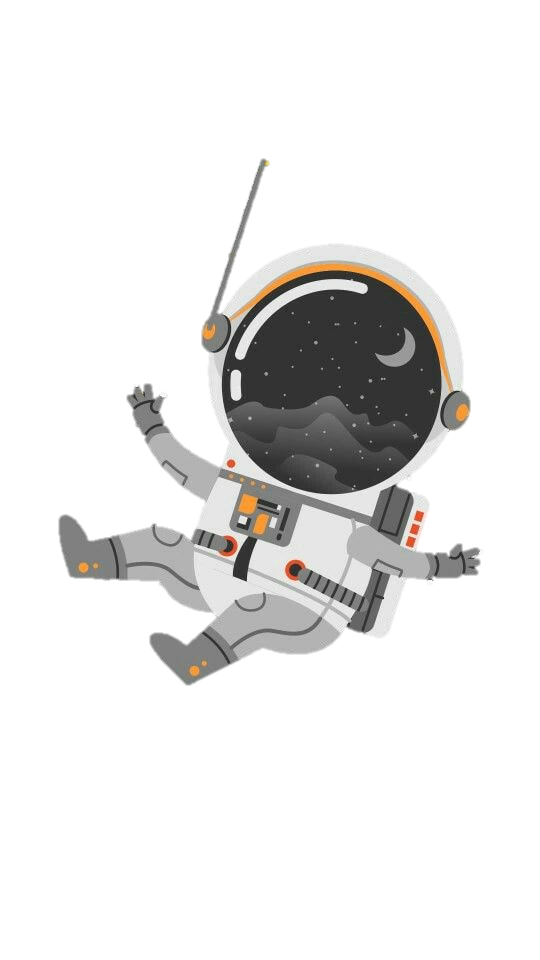 Bài 1: Tính
a/  24 phút 12 giây :  4        b/    35 giờ 40 phút : 5 
c/  10 giờ 48 phút  :  9        d/    18,6 phút  : 6
Bài 1: Tính
35 giờ 40 phút
5
4
24 phút 12 giây
0
0
3
6
phút
giây
phút
8
7
giờ
0
0
Bài 1: Tính
35 giờ 40 phút
5
4
24 phút 12 giây
0
0
3
6
phút
giây
phút
8
7
giờ
0
0
6
18, 6 phút
9
10 giờ    48 phút
1
0
6
3
,
1
phút
giờ
phút
= 60 phút
1
giờ
1
2
0
10
8
phút
1
8
0
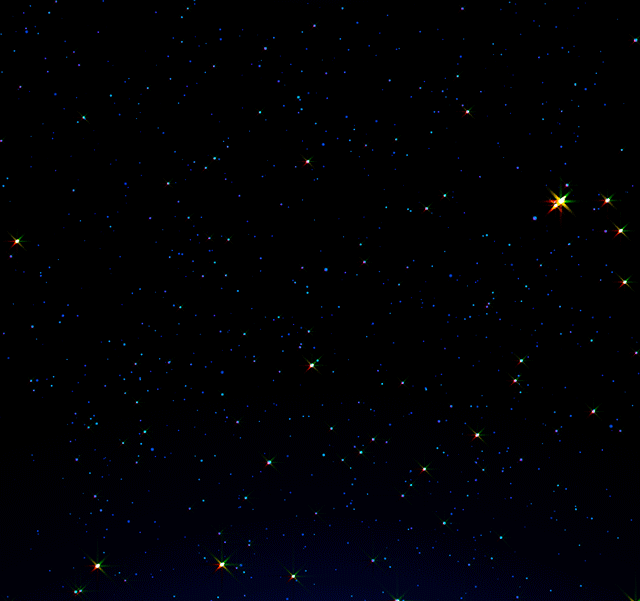 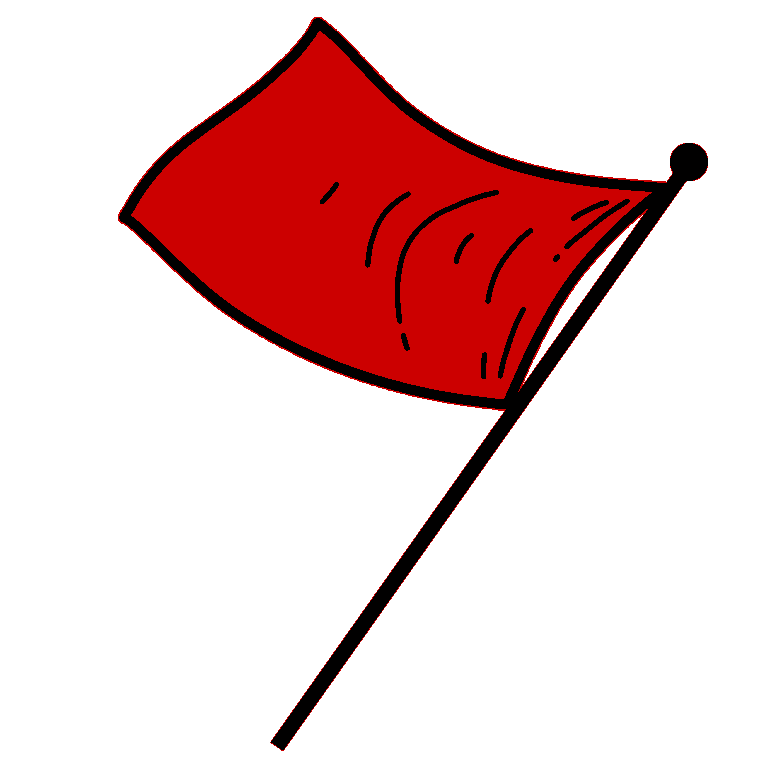 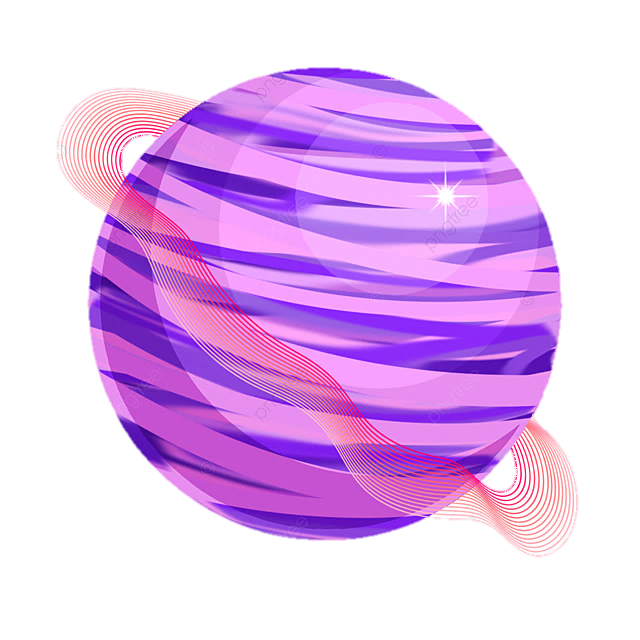 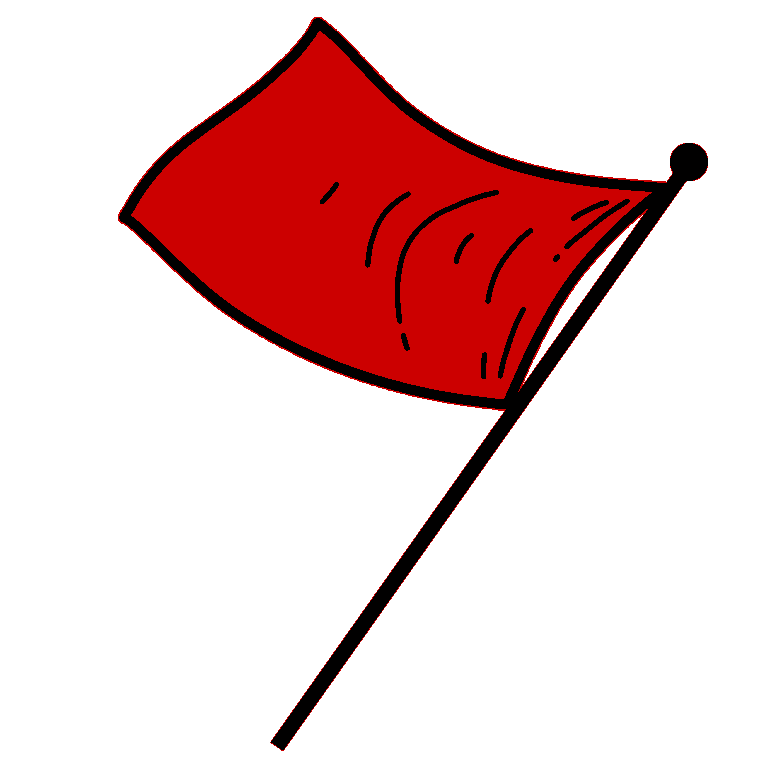 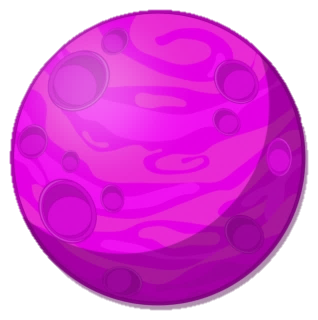 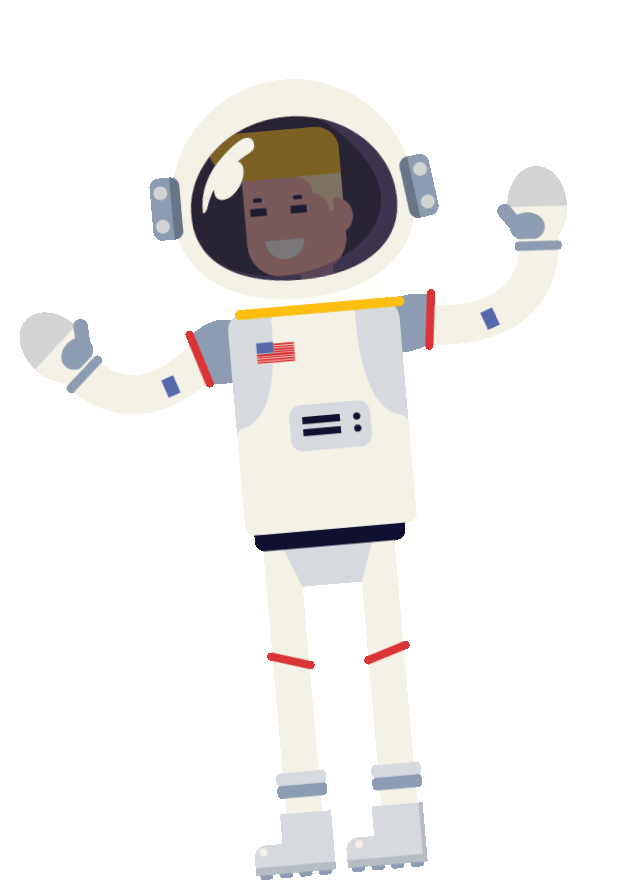 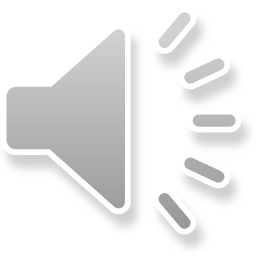 Bài 2: Một người thợ làm việc từ lúc 7 giờ 30 phút đến 12 giờ và làm được 3 dụng cụ. Hỏi trung bình người đó làm 1 dụng cụ hết bao nhiêu thời gian ?
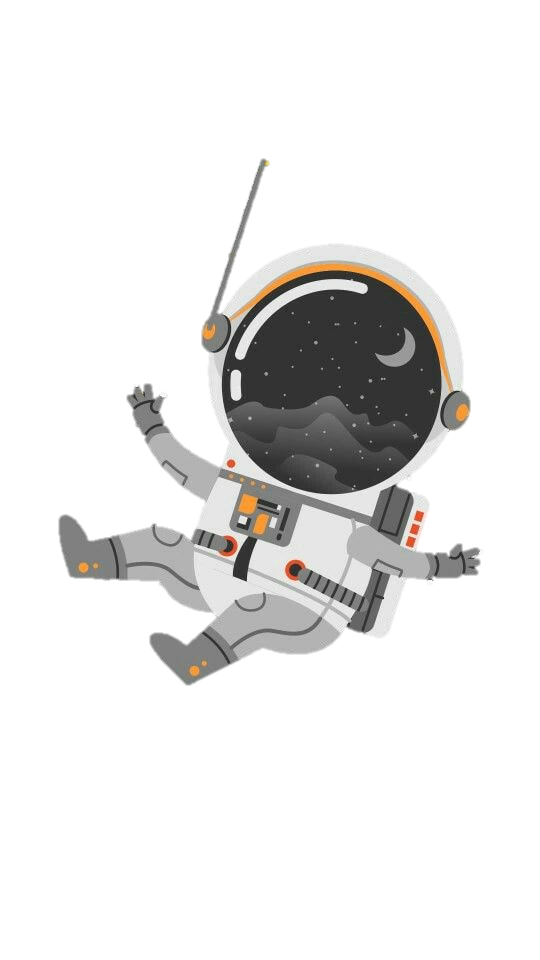 Bài giải
Tóm tắt
Thời gian người đó làm 3 dụng cụ là:
3 dụng cụ :  thời gian ?
1 dụng cụ :   thời gian ?
12 giờ  - 7 giờ 30 phút = 4 giờ 30 phút
Thời gian trung bình người đó làm 1 dụng cụ là:
4 giờ 30 phút : 3 = 1 giờ 30 phút
Đáp số: 1 giờ 30 phút
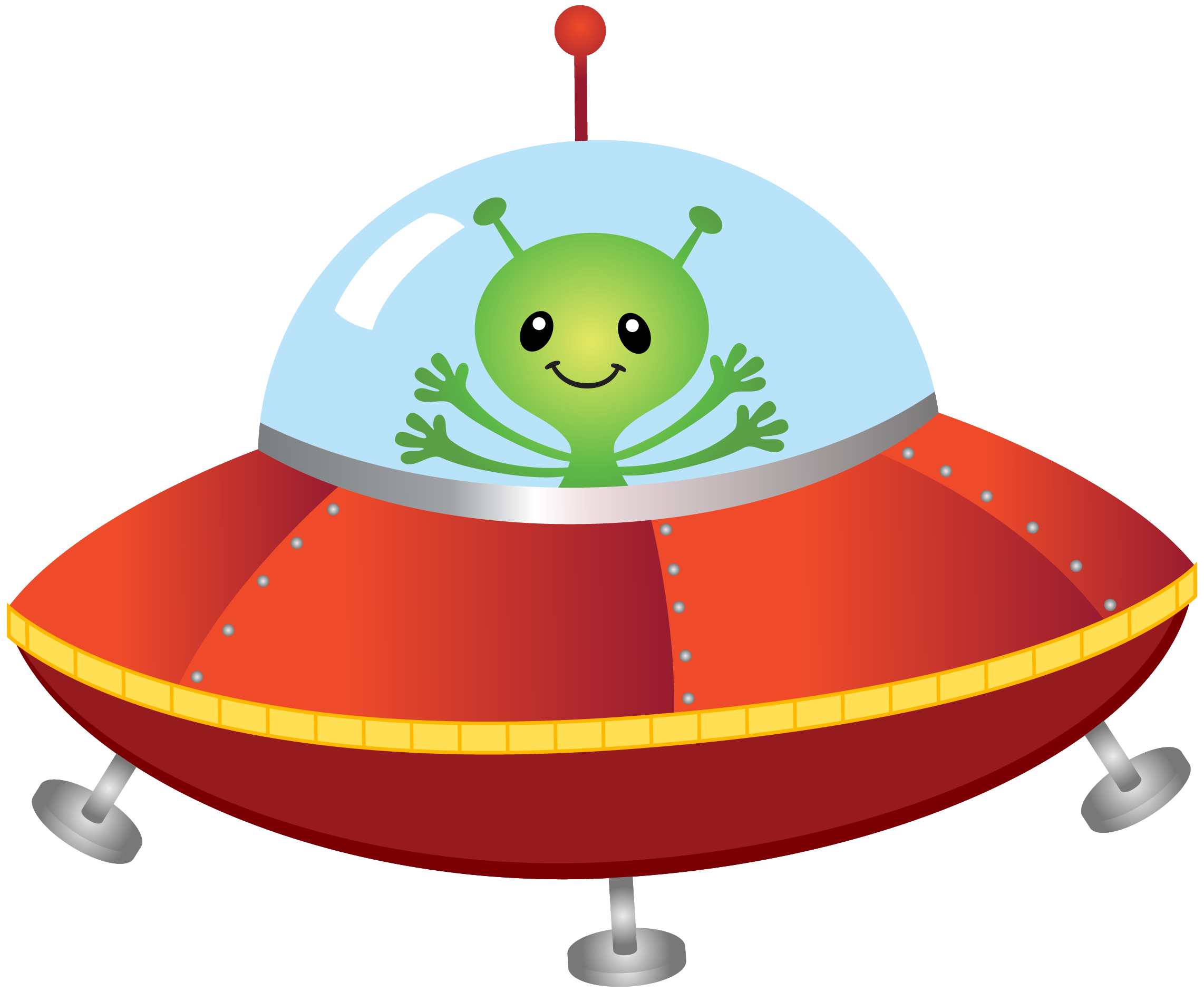 Dặn dò
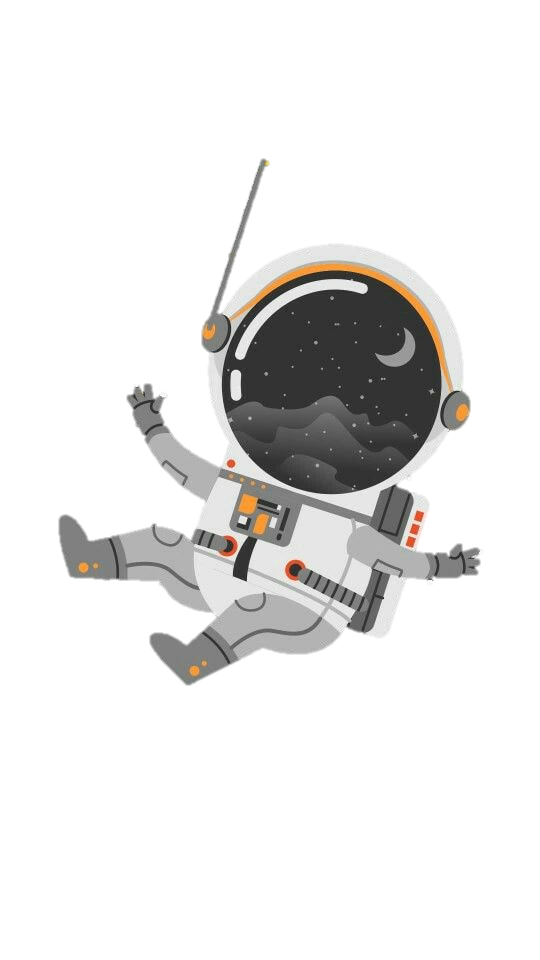 Ôn lại bài
Chuẩn bị bài tiếp theo
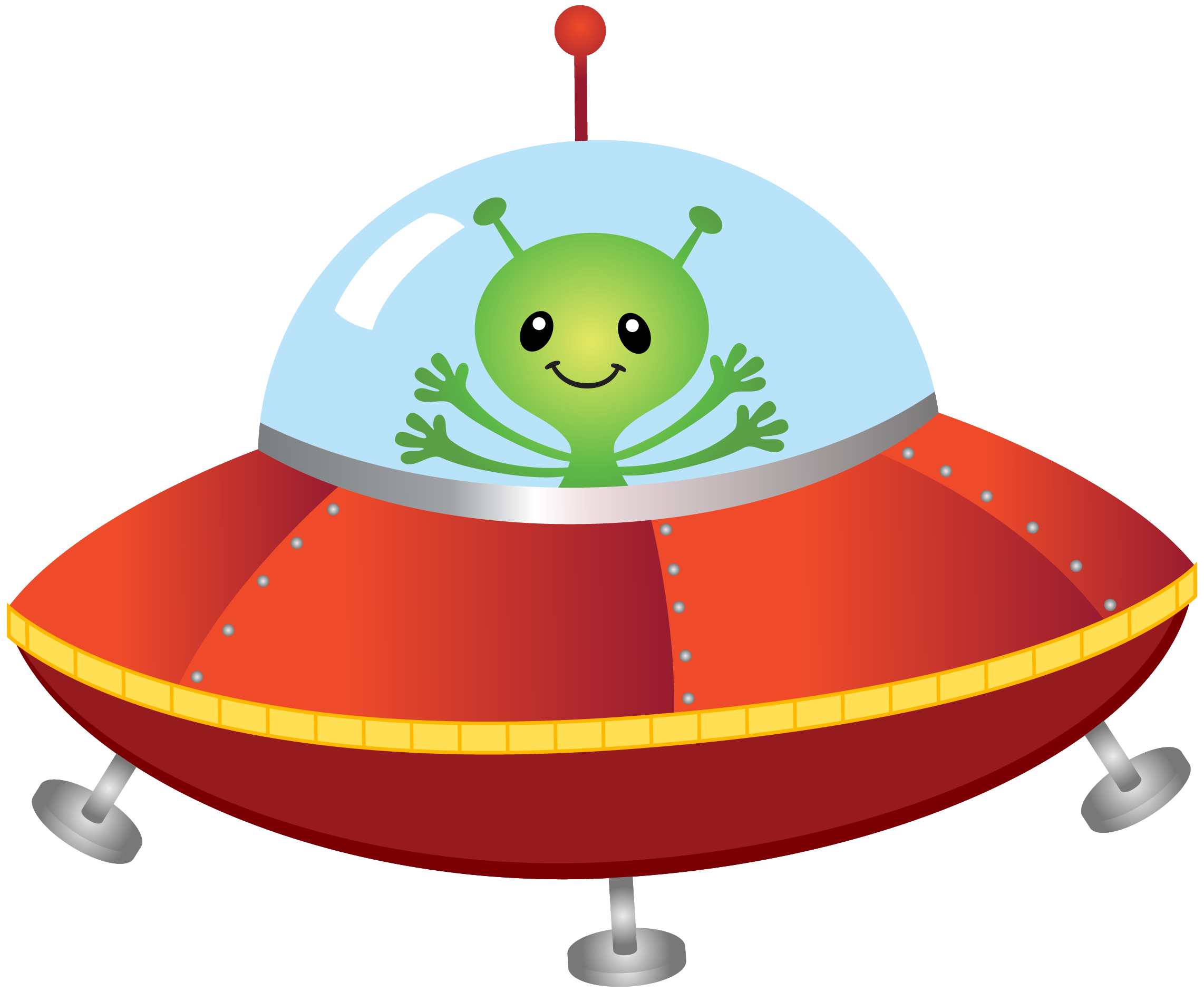 CHÚC CÁC EM HỌC TỐT
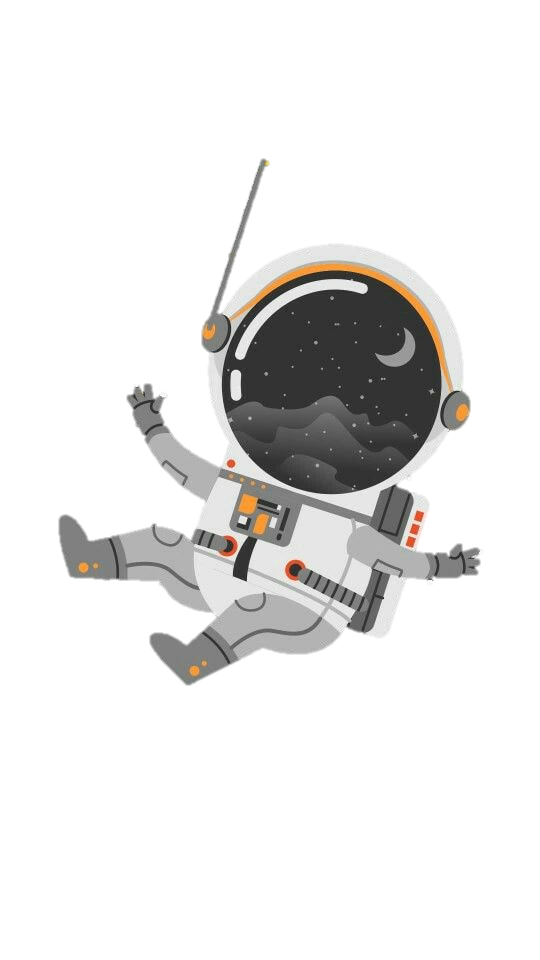